工作进展
刘梦瑶
CEPC漂移室讨论
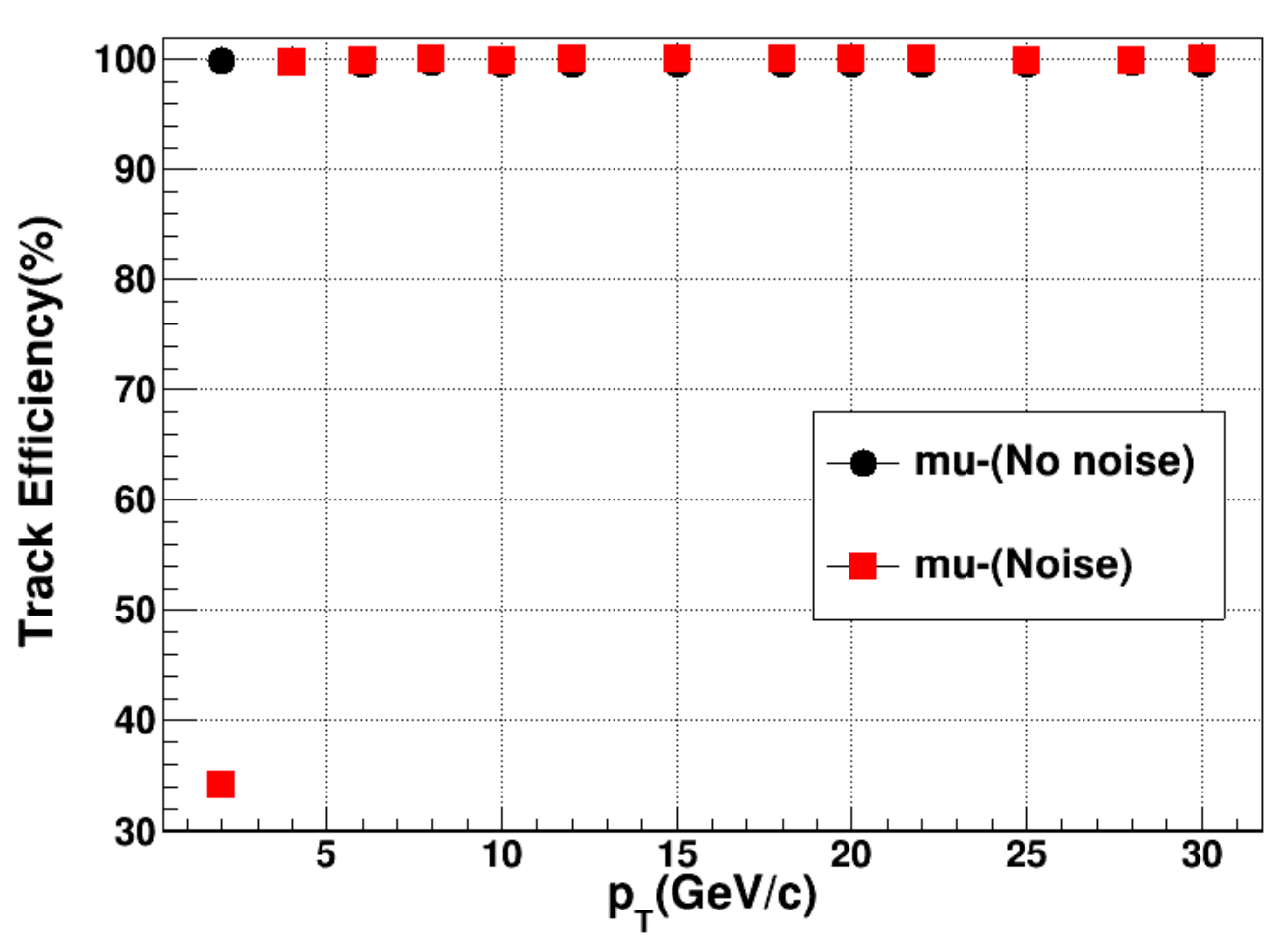 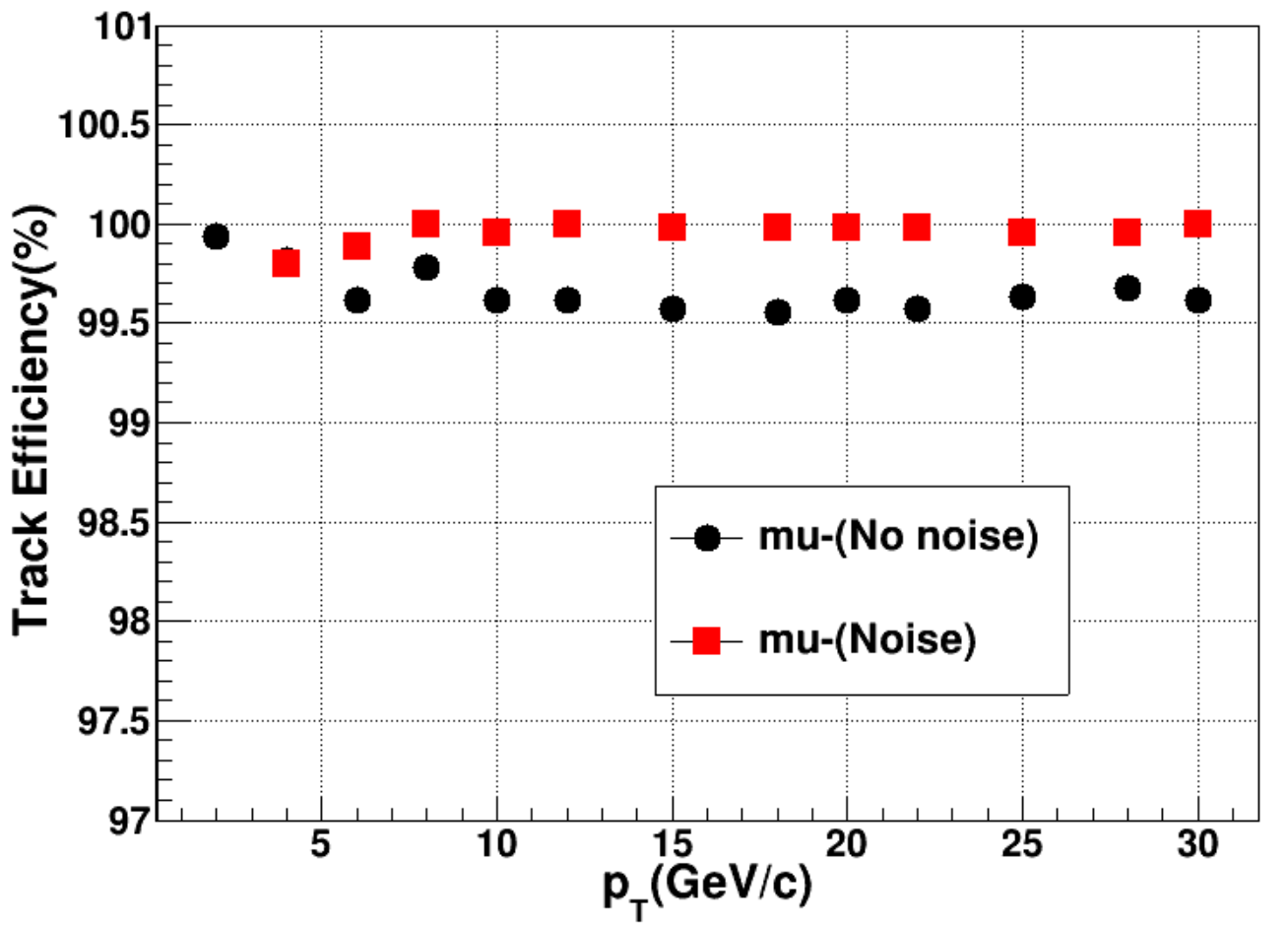 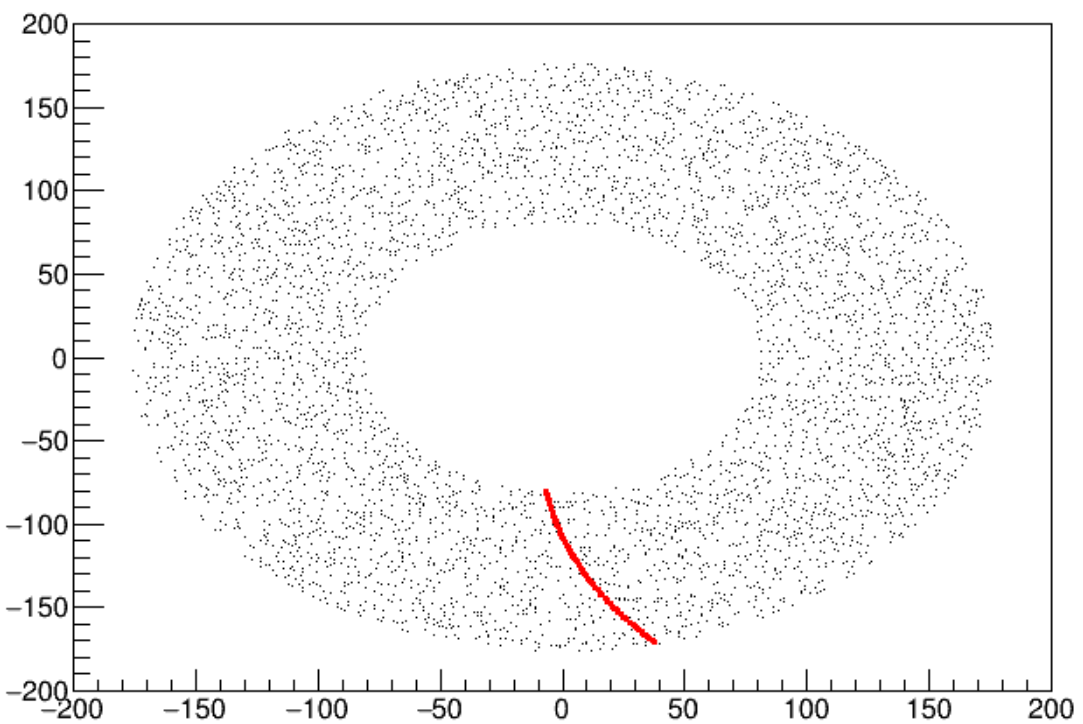 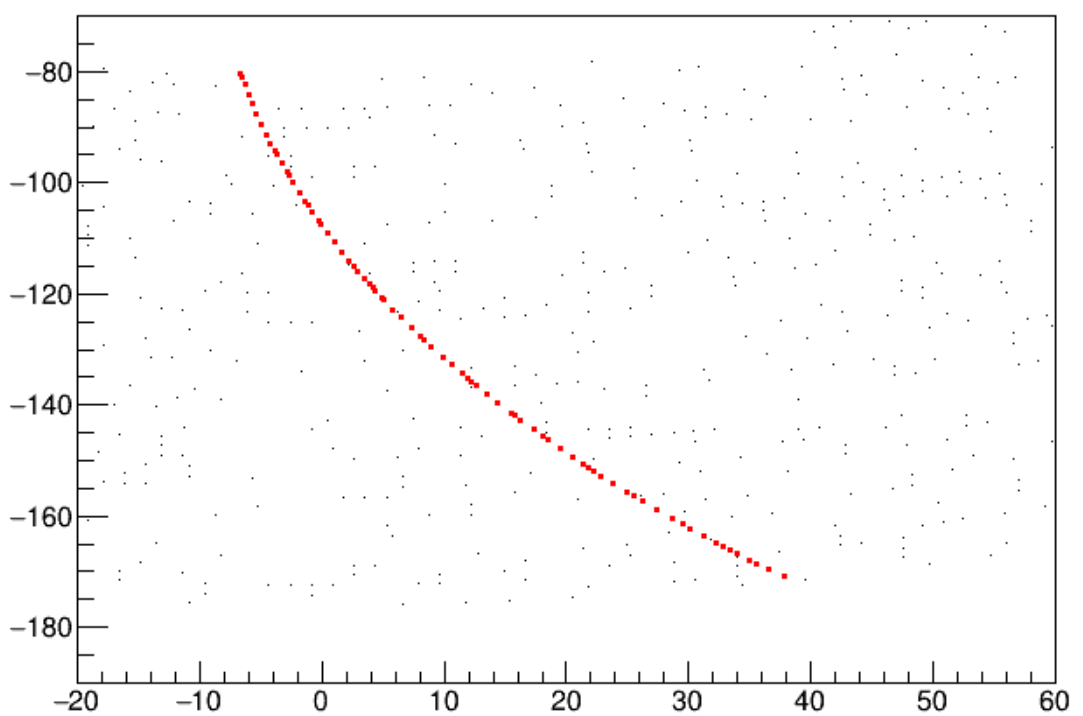 CEPC漂移室讨论
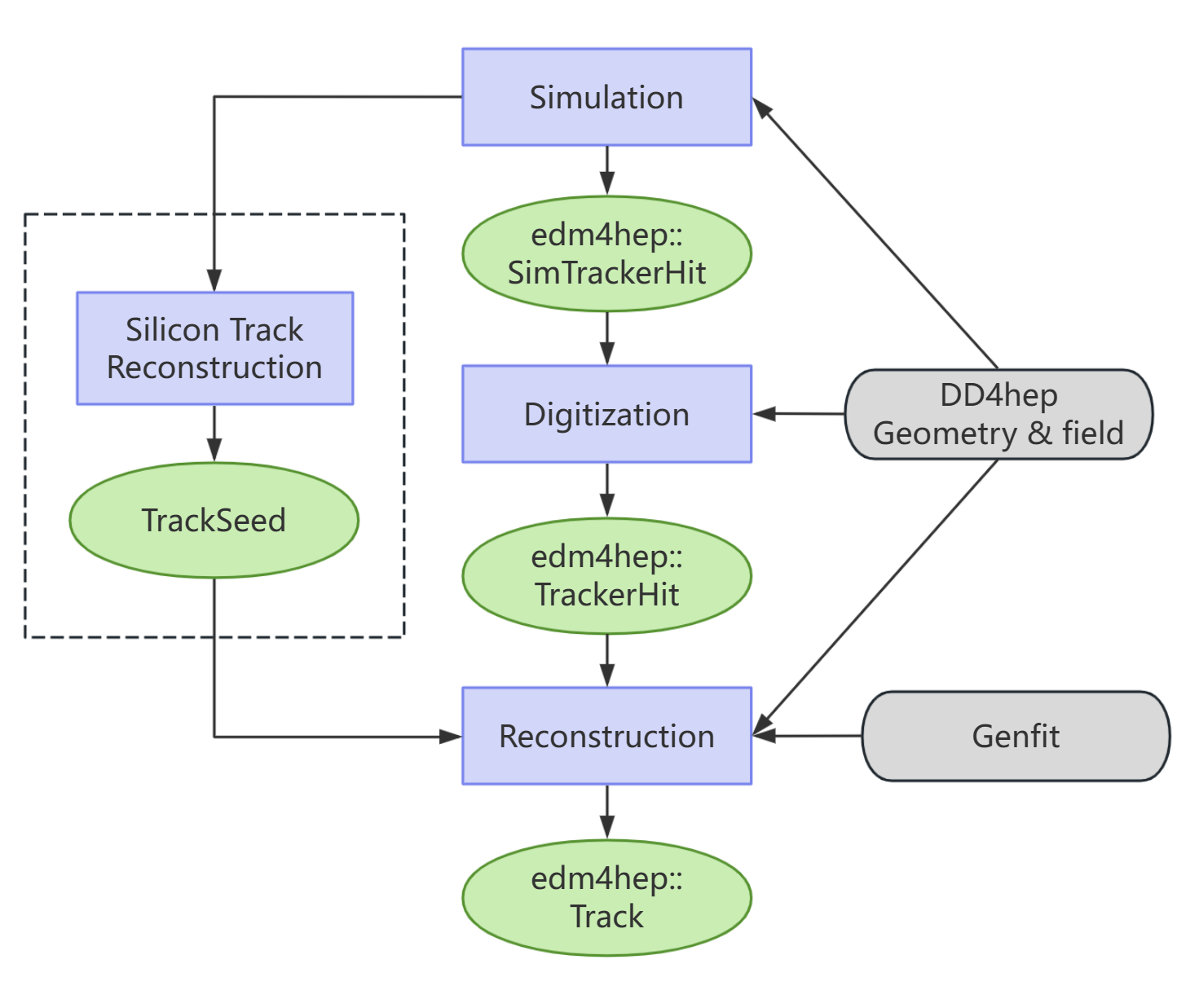 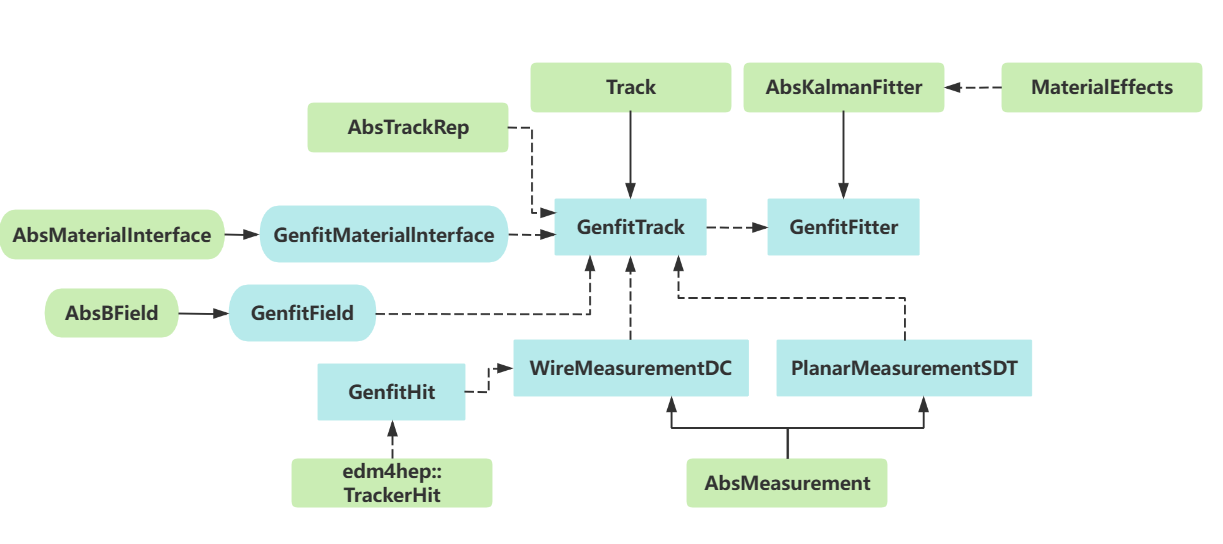 漂移室软件流程图
Genfit软件包的使用
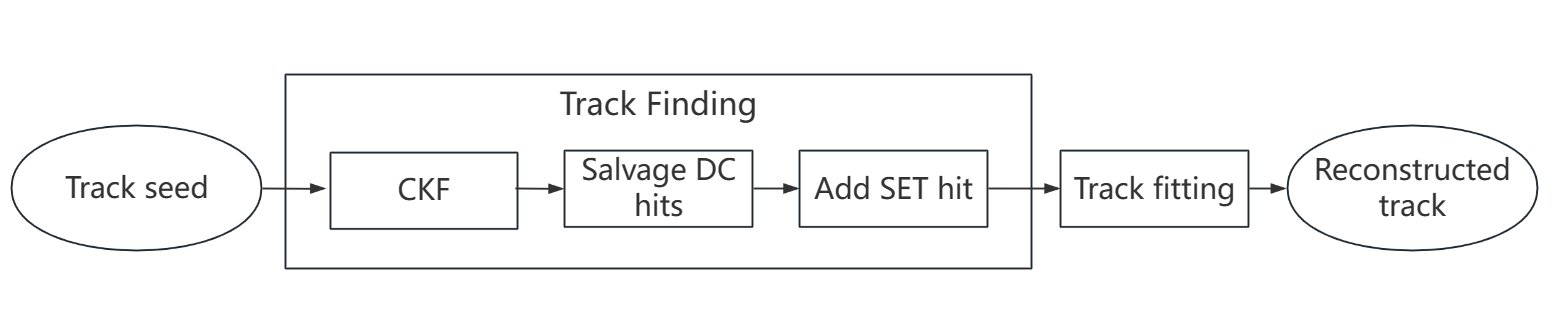 重建算法流程
CEPC漂移室讨论
CEPC Drift chamber Simulation and Reconstruction
CEPC漂移室讨论